DNEVNA HIGIJENA
PRANJE RUKU
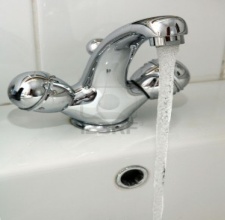 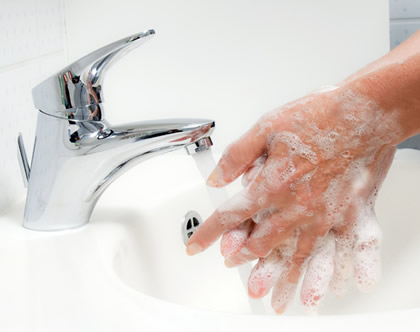 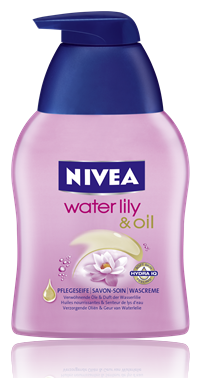 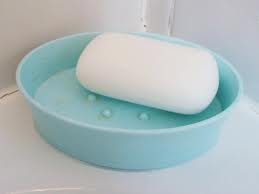 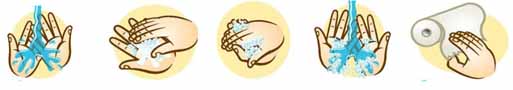 PRANJE ZUBI
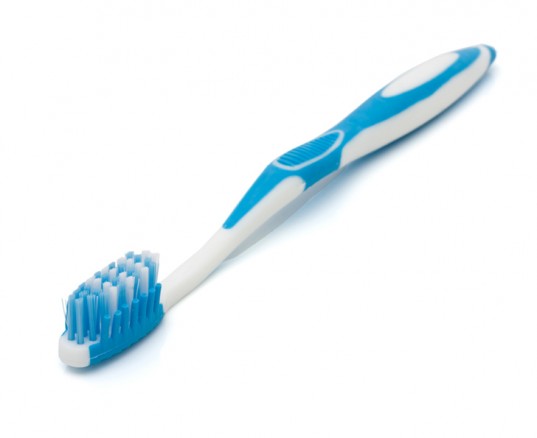 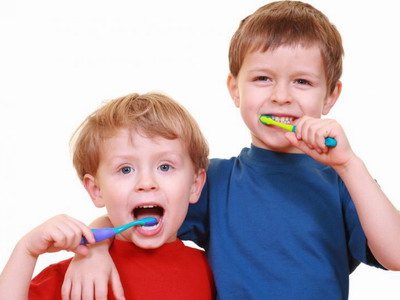 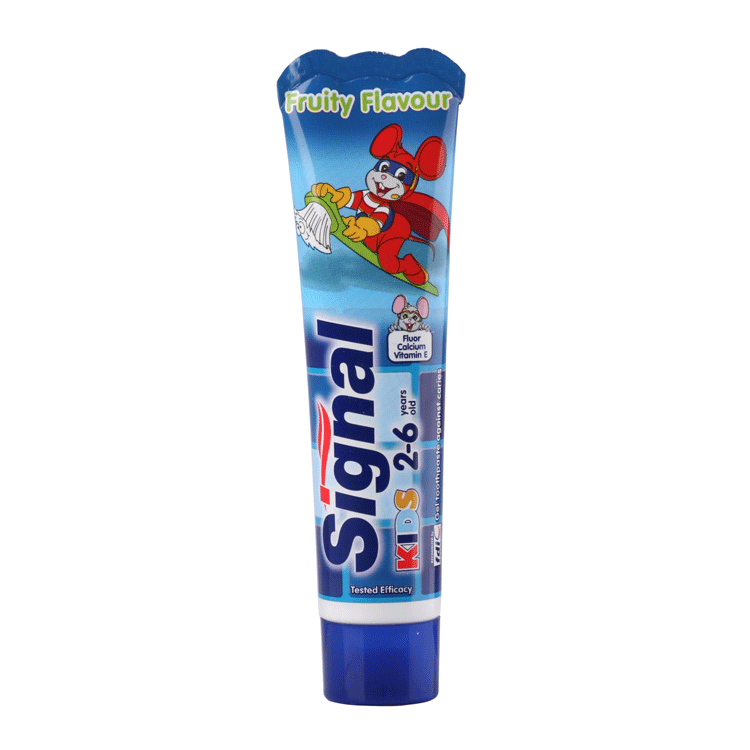 PRANJE LICA
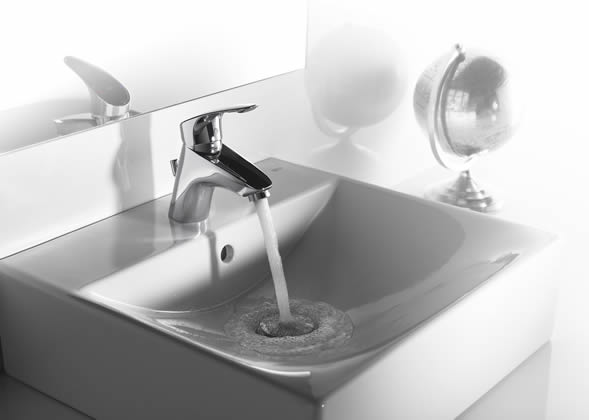 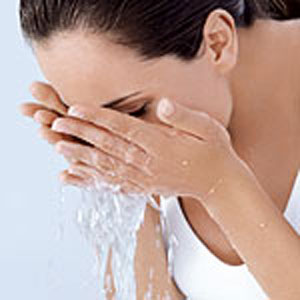 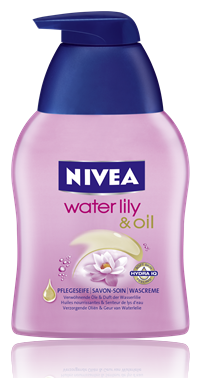 KUPANJE, TUŠIRANJE
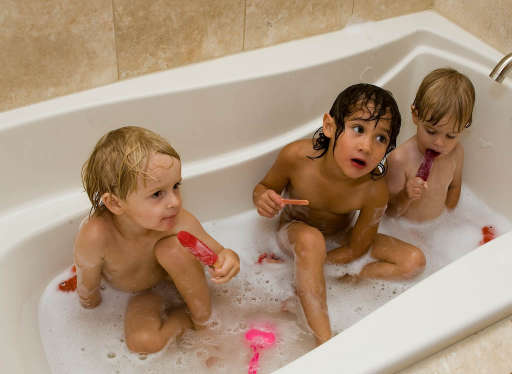 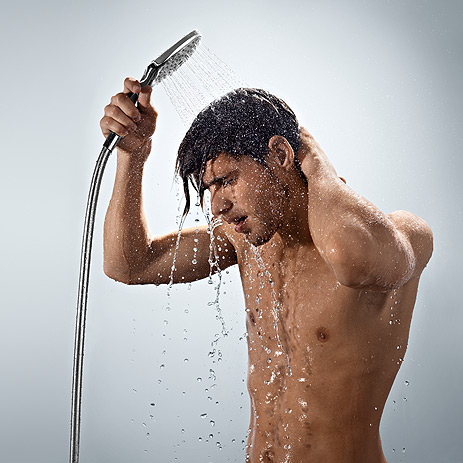 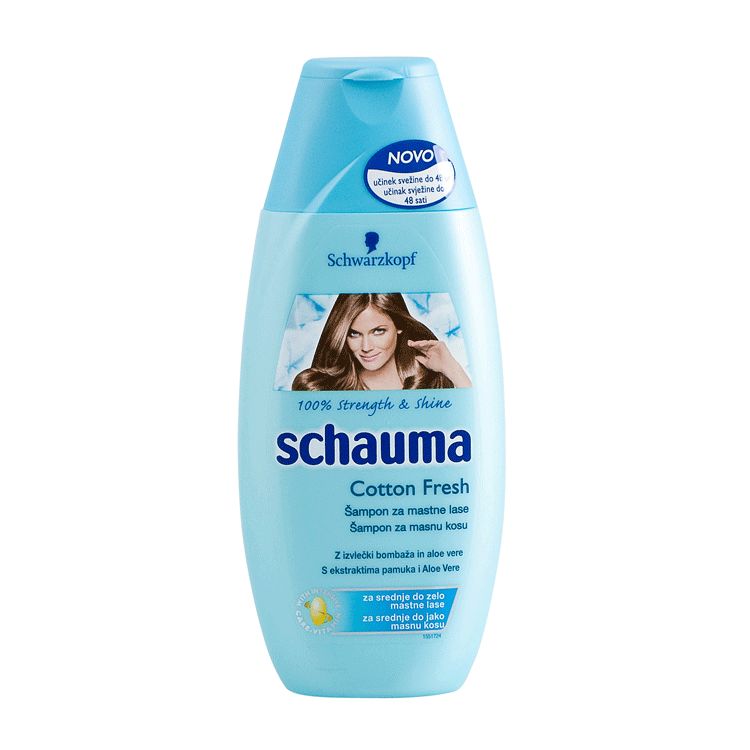 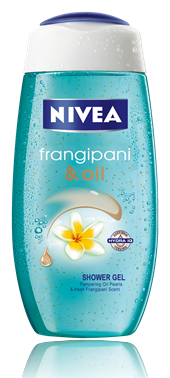 ČEŠLJANJE
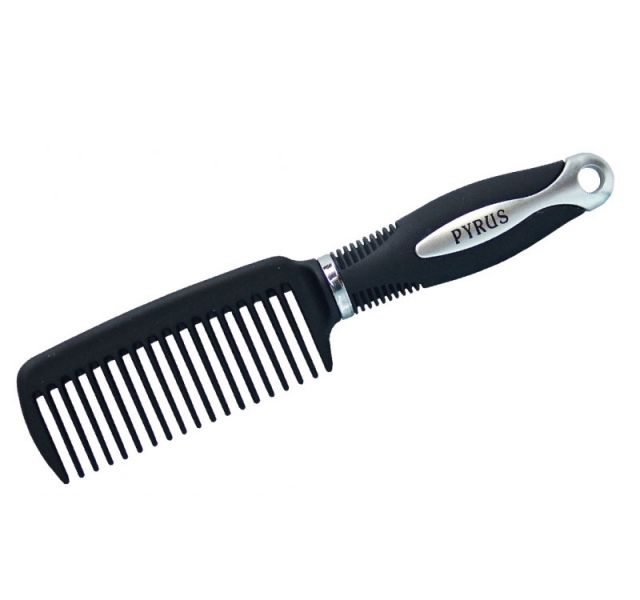 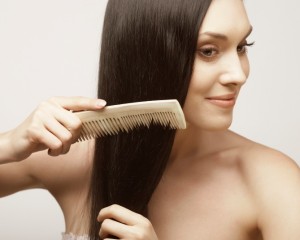